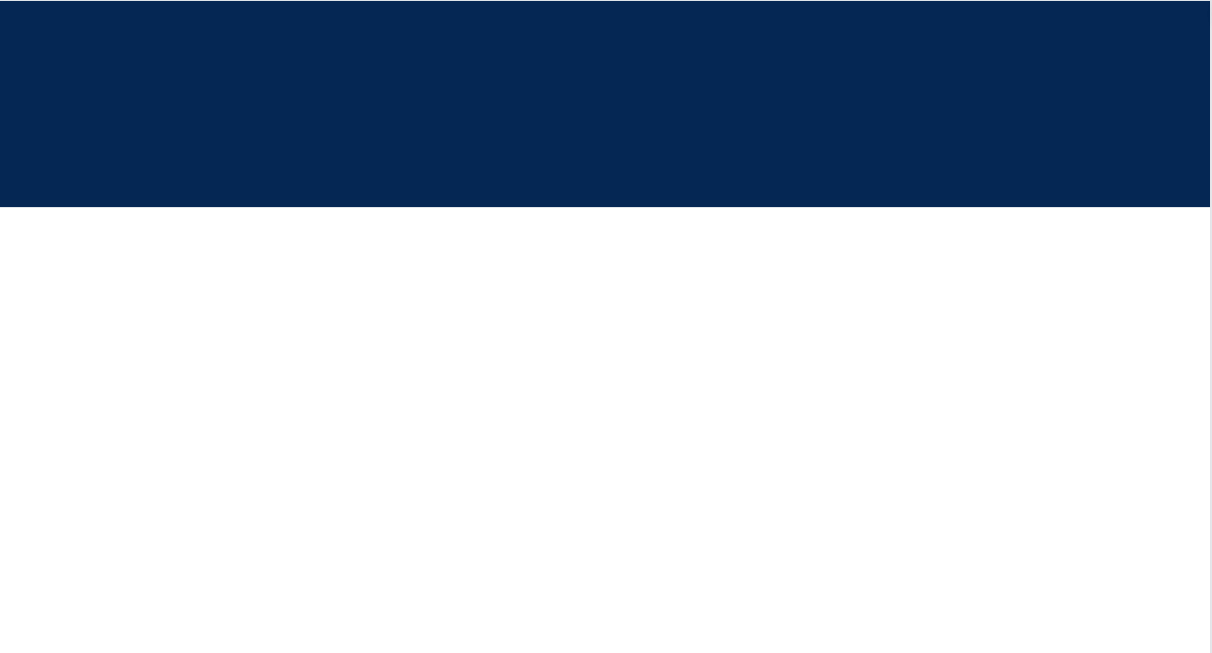 Game design
Create your own mini-game: programming tips
Years 5–6
Digital Technologies Hub is brought to you by the Australian Government Department of Education. Creative Commons Attribution 4.0, unless otherwise indicated.
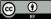 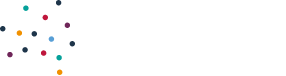 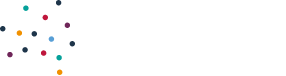 When designing a mini-game, you will use your programming skills to control character movement, create interactive events and switch between scenes. 

These slides provide code examples to:
change backdrops
move a sprite (character)
trigger an event if two sprites touch
use a variable such as adding scoring.
Coding tips
Digital Technologies Hub is brought to you by the Australian Government Department of Education. Creative Commons Attribution 4.0, unless otherwise indicated.
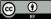 Imagine your game has three levels. 

In this example, in the first level the magician is outside the castle. 




After completing the first level, the magician is on the second level reaching the castle doors. 





After completing the second level, the magician is now inside the castle. 


How would you program these switches in scene?
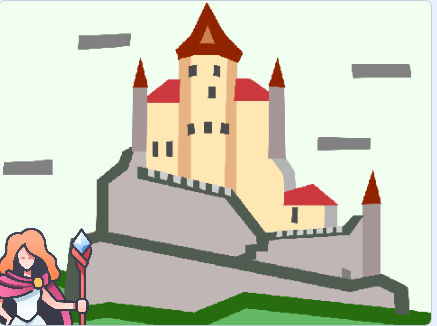 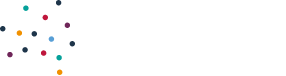 Switching between different scenes
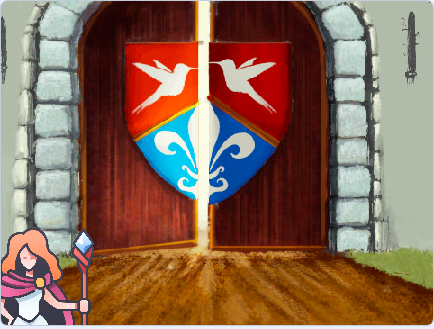 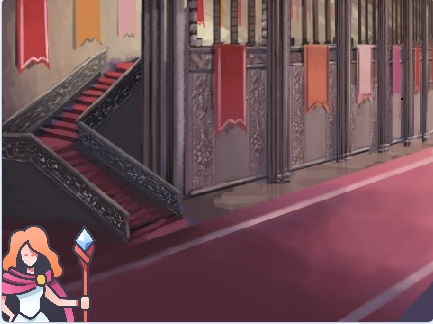 Digital Technologies Hub is brought to you by the Australian Government Department of Education. Creative Commons Attribution 4.0, unless otherwise indicated.
Image: Flaticon.com
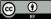 [Speaker Notes: Scratch code example castle https://scratch.mit.edu/projects/1049915172/editor
This code is for the sprite: treasure.]
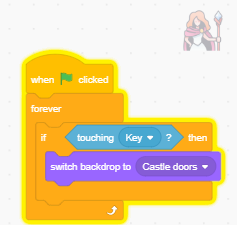 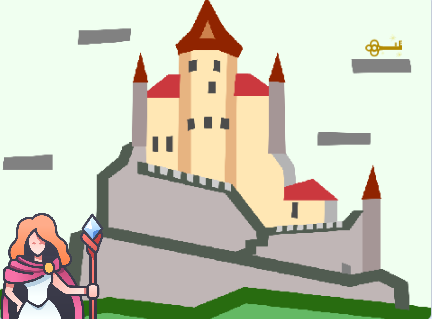 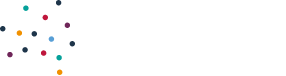 Switching between different scenes: code
Use an event to trigger the next level.
 
For example, If the magician finds the key, then switch the backdrop to the Castle doors.
Digital Technologies Hub is brought to you by the Australian Government Department of Education. Creative Commons Attribution 4.0, unless otherwise indicated.
Image: Flaticon.com
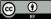 [Speaker Notes: Scratch code example castle https://scratch.mit.edu/projects/1049915172/editor
This code is for the sprite: treasure.]
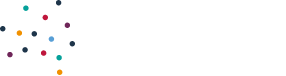 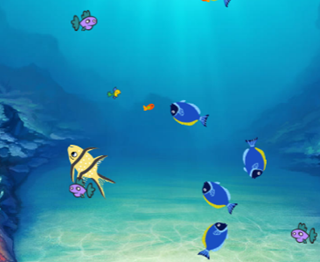 Hungry fish
Introducing movement: make a sprite follow the mouse pointer
Imagine a game where the hungry fish needs to catch the small orange fish but avoid the bigger fish. 

You can make a sprite 
follow the mouse pointer.
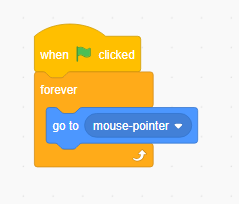 Digital Technologies Hub is brought to you by the Australian Government Department of Education. Creative Commons Attribution 4.0, unless otherwise indicated.
Image: Flaticon.com
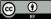 [Speaker Notes: Fish chomp. 
https://scratch.mit.edu/projects/1017263093/editor/]
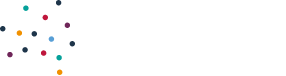 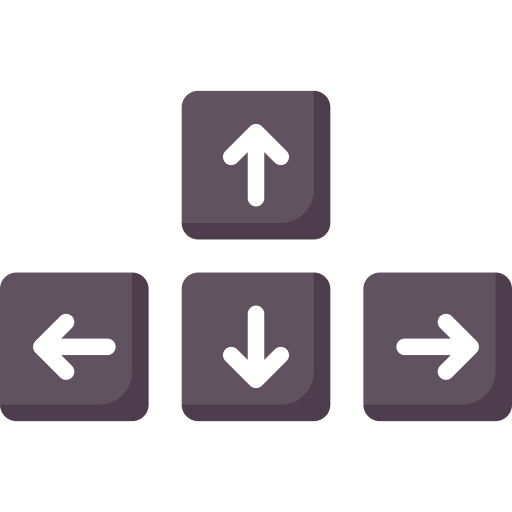 Using arrow keys to control a sprite
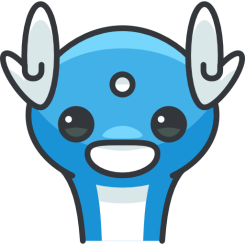 A sprite’s movement can be programmed to be controlled by the arrow keys.
Digital Technologies Hub is brought to you by the Australian Government Department of Education. Creative Commons Attribution 4.0, unless otherwise indicated.
Images: Flaticon.com
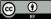 [Speaker Notes: A sprite’s movement can be programmed to be controlled by the arrow keys.]
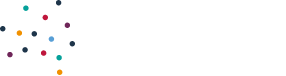 A flowchart representing the use of arrow keys to control a sprite
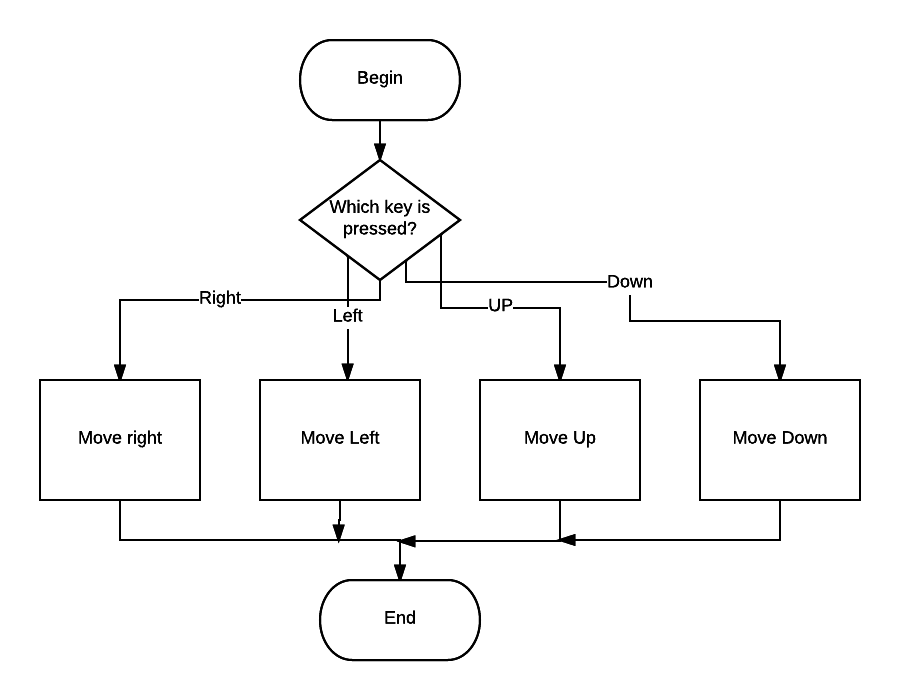 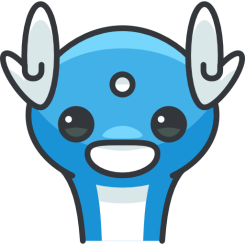 Digital Technologies Hub is brought to you by the Australian Government Department of Education. Creative Commons Attribution 4.0, unless otherwise indicated.
Images: Flaticon.com
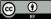 [Speaker Notes: We can show that using a flowchart.]
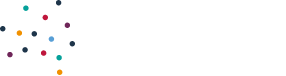 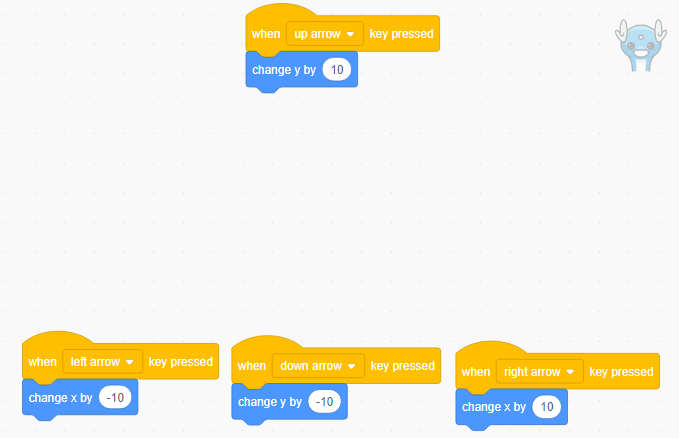 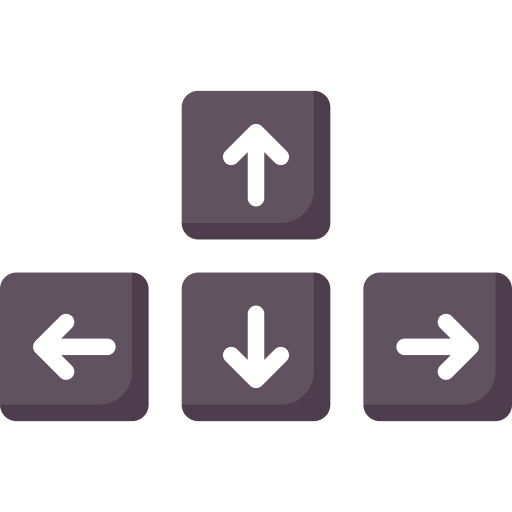 Using arrow key pressed blocks to control a sprite
Digital Technologies Hub is brought to you by the Australian Government Department of Education. Creative Commons Attribution 4.0, unless otherwise indicated.
Images: Flaticon.com
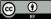 [Speaker Notes: Communication free icon
https://www.flaticon.com/free-icon/communication_3820107?term=communication+two+people&page=1&position=1&origin=search&related_id=3820107]
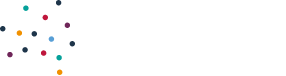 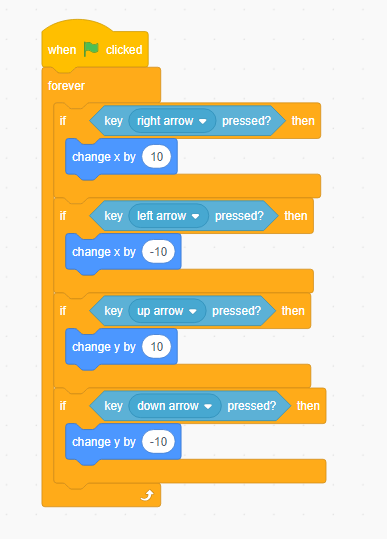 Another way: arrow key pressed using If/Then blocks
Digital Technologies Hub is brought to you by the Australian Government Department of Education. Creative Commons Attribution 4.0, unless otherwise indicated.
Image: Flaticon.com
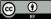 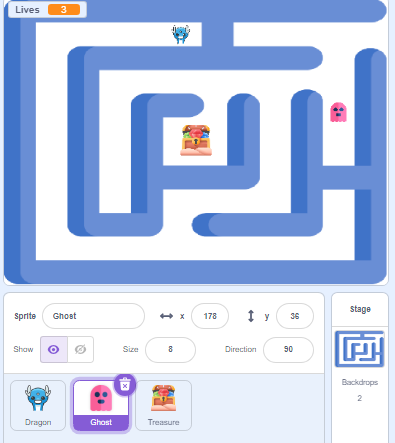 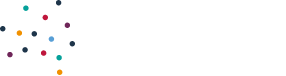 Using glide blocks to move a sprite from one position to another
Imagine a maze game where we want the ghost to move automatically within the maze. 

You can use the glide blocks and adjust the x and y coordinates. 

Adjust the time in seconds to speed up or slow the movement.
Digital Technologies Hub is brought to you by the Australian Government Department of Education. Creative Commons Attribution 4.0, unless otherwise indicated.
Image: Flaticon.com
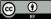 [Speaker Notes: This code moves the sprite around the maze.
https://scratch.mit.edu/projects/1047742432/editor

Set up coordinates: Determine the x and y coordinates for different points within the maze where you want the ghost to glide.
Create a path: Use multiple glide blocks to create a sequence of movements that will navigate the ghost through the maze.]
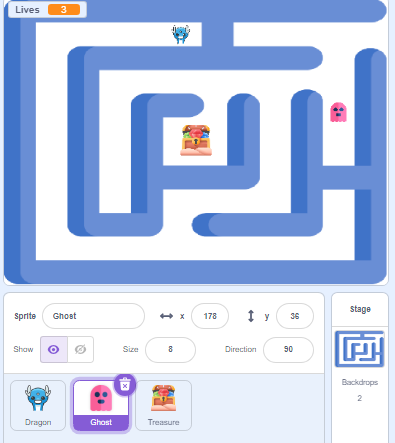 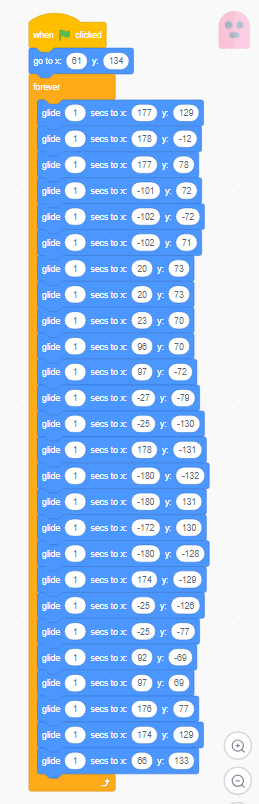 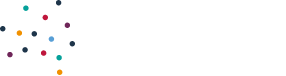 Using glide blocks
Image: Flaticon.com
Digital Technologies Hub is brought to you by the Australian Government Department of Education. Creative Commons Attribution 4.0, unless otherwise indicated.
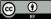 [Speaker Notes: This code moves the sprite around the maze
https://scratch.mit.edu/projects/1047742432/editor

Set up coordinates: Determine the x and y coordinates for different points within the maze where you want the ghost to glide.
Create a path: Use multiple glide blocks to create a sequence of movements that will navigate the ghost through the maze.]
Start position (x: -19, y: 133)
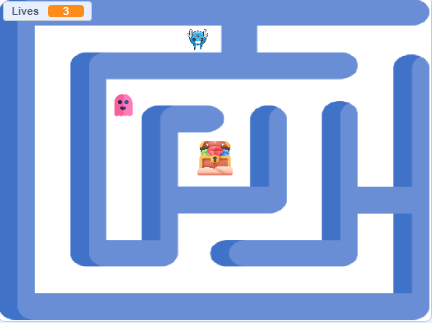 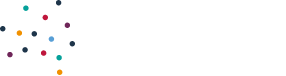 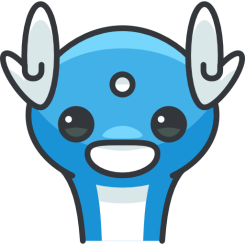 If touching colour
In this game, we need to keep the dragon within the maze. 

If the dragon touches the colour       , then move back to start (x: -19, y: 133).
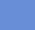 Image: Flaticon.com
Digital Technologies Hub is brought to you by the Australian Government Department of Education. Creative Commons Attribution 4.0, unless otherwise indicated.
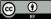 Start position (x: -19, y: 133)
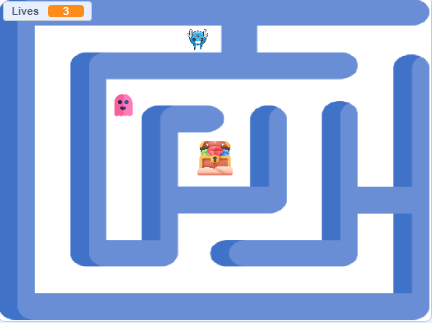 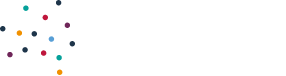 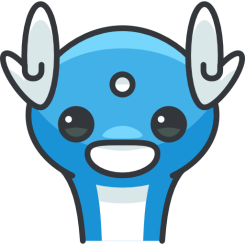 Code example: if touching colour
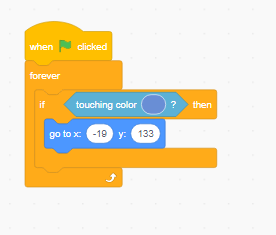 Image: Flaticon.com
Digital Technologies Hub is brought to you by the Australian Government Department of Education. Creative Commons Attribution 4.0, unless otherwise indicated.
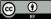 [Speaker Notes: One way to code the sprite is to use an If/Then block. 
Using a sensing block ‘touching colour’, we change the colour to match the maze wall exactly using the eyedropper tool. 
We add a motion block go to (x, y) and add the coordinates.
The code is nested in a forever block so it works continuously when the program is running.]
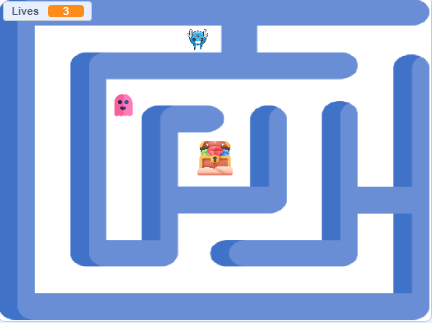 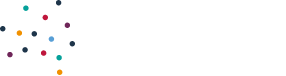 Detect when one sprite touches another
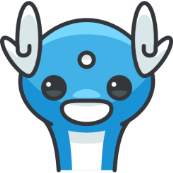 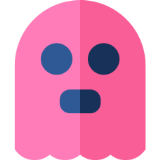 In games, we often trigger an event if one sprite touches another. 
Specify the action to take when the sprites touch.
In this maze game, if the ghost touches the dragon, then game over.
Digital Technologies Hub is brought to you by the Australian Government Department of Education. Creative Commons Attribution 4.0, unless otherwise indicated.
Image: Flaticon.com
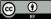 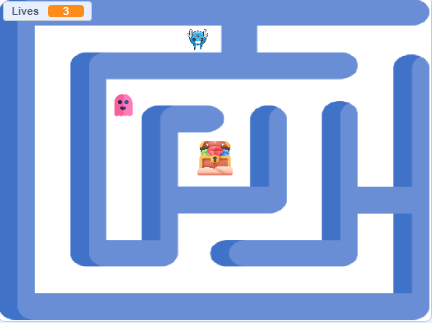 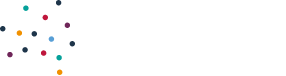 Detect when one sprite touches another: code
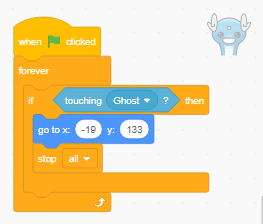 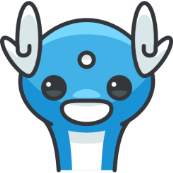 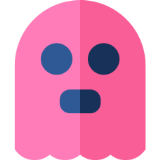 Digital Technologies Hub is brought to you by the Australian Government Department of Education. Creative Commons Attribution 4.0, unless otherwise indicated.
Image: Flaticon.com
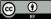 [Speaker Notes: This is a simple script; students can use this as a starting point.]
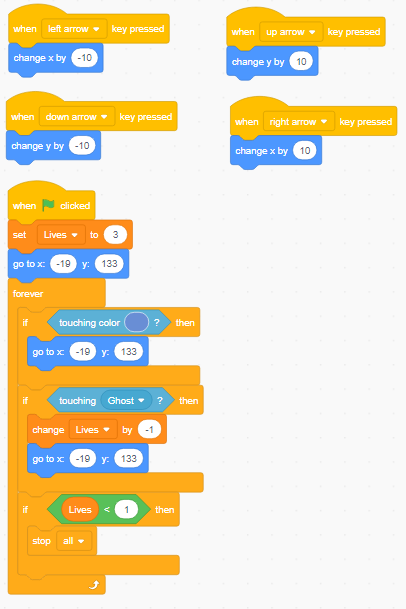 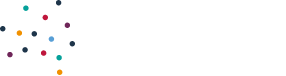 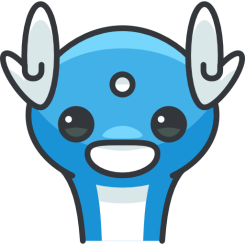 or
Matchthe code to the sprite (1)
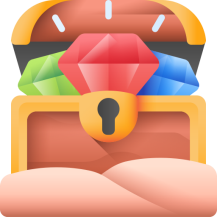 or
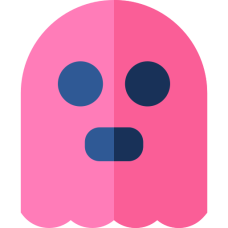 Image: Flaticon.com
Digital Technologies Hub is brought to you by the Australian Government Department of Education. Creative Commons Attribution 4.0, unless otherwise indicated.
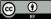 [Speaker Notes: This code is for the sprite: dragon.

Clues: 
Arrow keys to move up, down, left and right.
Starts with 3 lives.
If it touches the maze wall, it goes back to the starting position.
If it touches the ghost, it loses a life and goes back to the starting position.
If it has less than 1 life, the game is over.


Scratch code example maze game https://scratch.mit.edu/projects/1047742432/editor]
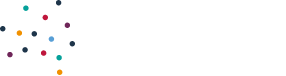 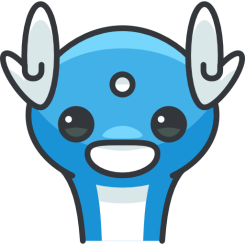 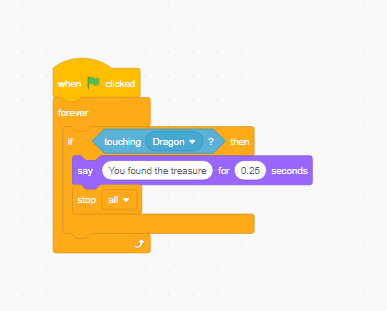 or
Matchthe code to the sprite (2)
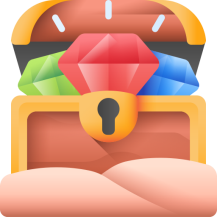 or
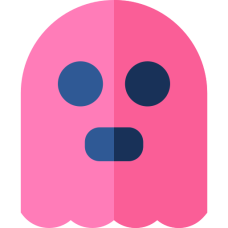 Digital Technologies Hub is brought to you by the Australian Government Department of Education. Creative Commons Attribution 4.0, unless otherwise indicated.
Image: Flaticon.com
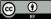 [Speaker Notes: This code is for the sprite: treasure.

Scratch code example maze game https://scratch.mit.edu/projects/1047742432/editor]
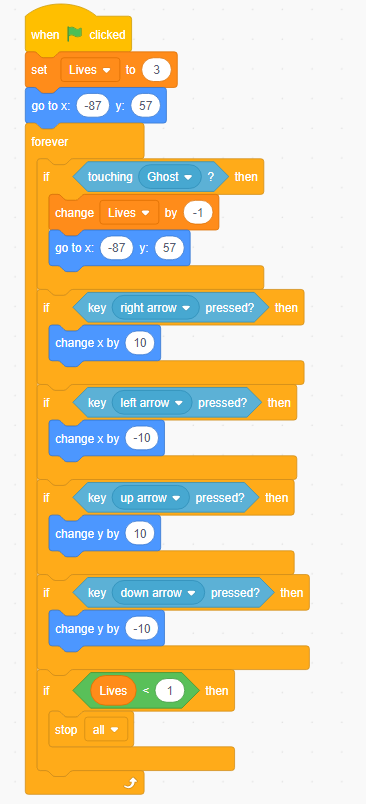 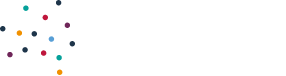 Starts with 3 lives.
Loses a life if ghost catches dragon.
Predict what the code does
Arrow keys move dragon by 10.
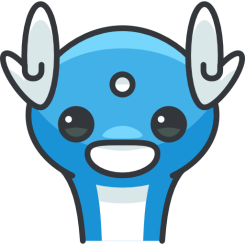 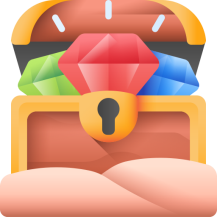 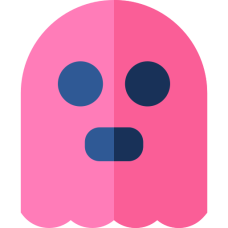 If lives are less than 1, then game over.
Digital Technologies Hub is brought to you by the Australian Government Department of Education. Creative Commons Attribution 4.0, unless otherwise indicated.
Image: Flaticon.com
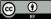 [Speaker Notes: Scratch code example (no maze) dragon movement only https://scratch.mit.edu/projects/1046454937/editor/]
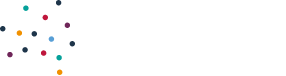 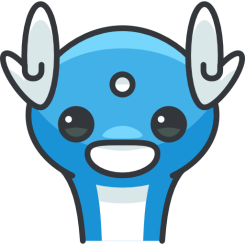 A common part of gameplay is to have a set number of lives. 

To track information like a character's lives, programs use a ‘variable’. 

This variable updates based on events and can be used throughout the program.
Introducing a variable
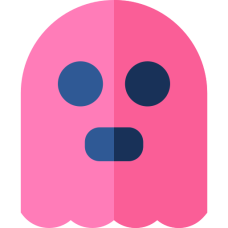 Digital Technologies Hub is brought to you by the Australian Government Department of Education. Creative Commons Attribution 4.0, unless otherwise indicated.
Image: Flaticon.com
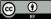 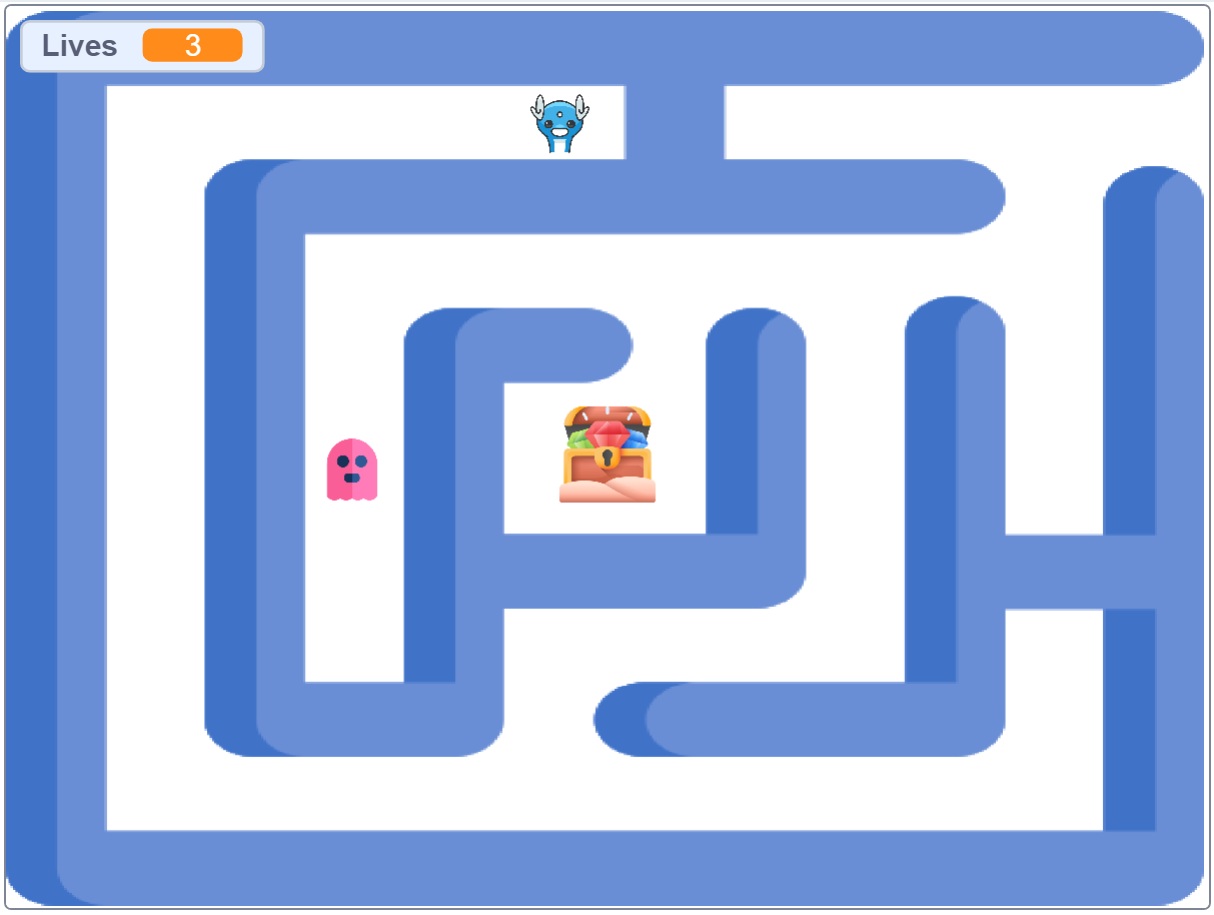 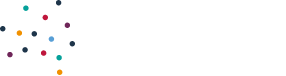 How do I keep track of lives?
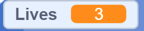 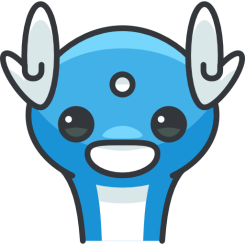 Imagine you want a character to start off with three lives, like in this maze game.
Digital Technologies Hub is brought to you by the Australian Government Department of Education. Creative Commons Attribution 4.0, unless otherwise indicated.
Image: Flaticon.com
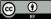 [Speaker Notes: This code is for the sprite: treasure.

Scratch code example maze game https://scratch.mit.edu/projects/1047742432/editor]
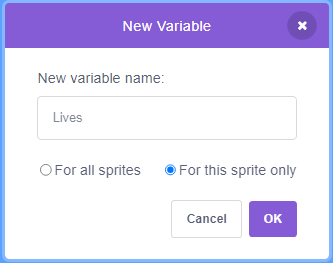 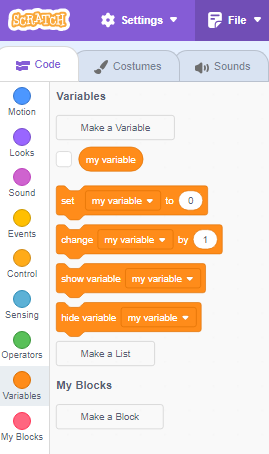 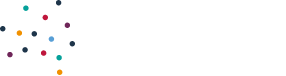 Make a variable called ‘Lives’
Select 'Variables', then
‘Make a Variable’.
Next,
Name your new variable.
Digital Technologies Hub is brought to you by the Australian Government Department of Education. Creative Commons Attribution 4.0, unless otherwise indicated.
Image: Flaticon.com
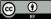 [Speaker Notes: This code is for the sprite: treasure.
Scratch code example maze game https://scratch.mit.edu/projects/1047742432/editor

For more support and guidance, view the video: 
How to add 'Lives' to your Scratch computer game | Introduction coding tutorial with Scratch code
https://www.youtube.com/watch?v=1sa0yISqqXM]
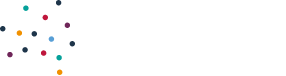 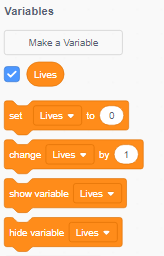 Use the ‘Lives’ variable in your program
Now you can use the variable ‘Lives’ in your program.
Digital Technologies Hub is brought to you by the Australian Government Department of Education. Creative Commons Attribution 4.0, unless otherwise indicated.
Image: Flaticon.com
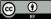 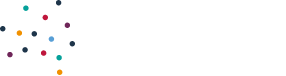 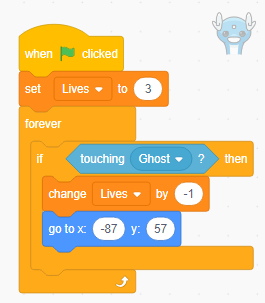 Set lives to 3 at the start of the game.

If the dragon touches the ghost, lose 1 life.   

The blue block is a motion block. The sprite returns to this position.
Use the ‘Lives’ variable in your program: code example
Digital Technologies Hub is brought to you by the Australian Government Department of Education. Creative Commons Attribution 4.0, unless otherwise indicated.
Image: Flaticon.com
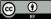 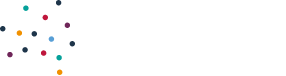 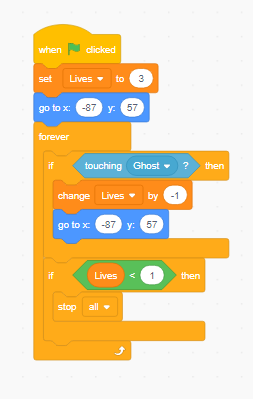 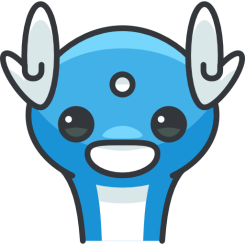 'Lives left' example
You can add code to end the game if the dragon has no lives left.
Digital Technologies Hub is brought to you by the Australian Government Department of Education. Creative Commons Attribution 4.0, unless otherwise indicated.
Image: Flaticon.com
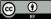